ОКРУЖАЮЩИЙ МИР 

ЖИВОТНЫЕ
Учитель начальных классов
	г.Санкт-Петербург
	Школа №630
	
Учитель : Яковенко И.С.
ЖИВОТНЫЕ
ЖИВОТНЫЕ
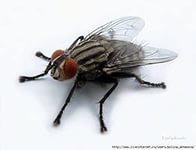 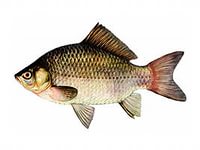 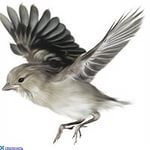 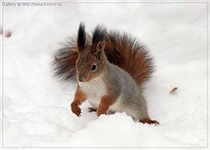 Насекомые
рыбы
птицы
звери
НАСЕКОМЫЕ- это животные, у которых шесть ног.
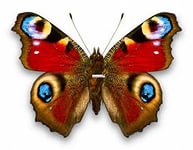 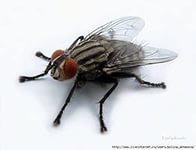 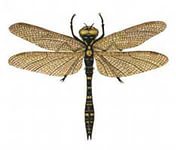 БАБОЧКА
СТРЕКОЗА
МУХА
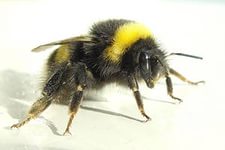 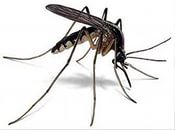 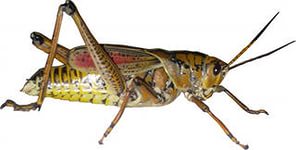 КУЗНЕЧИК
ШМЕЛЬ
КОМАР
СТРОЕНИЕ ТЕЛА БАБОЧКИ
ГЛАЗА
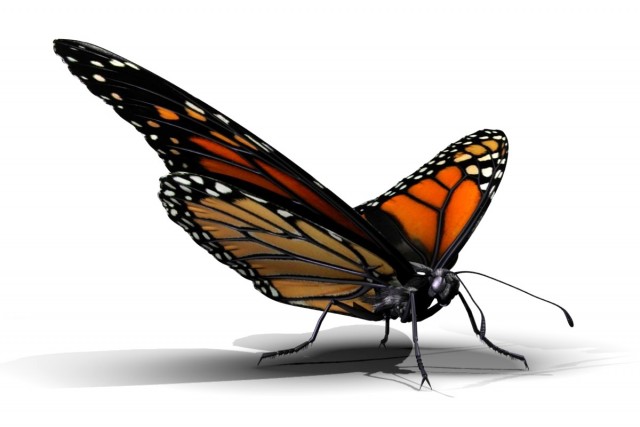 КРЫЛЬЯ
ГОЛОВА
УСИКИ
НОГИ
ГРУДЬ
БРЮШКО
РЫБЫ- водные животные, тело которых покрыто чешуей.
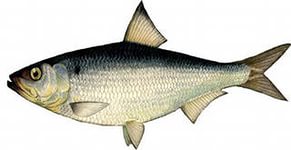 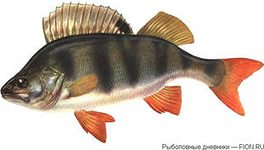 РЕЧНЫЕ
сельдь
окунь
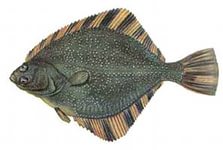 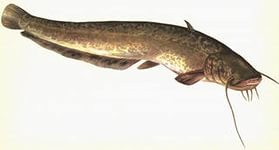 сом
камбала
МОРСКИЕ
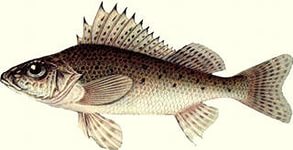 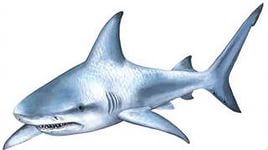 ерш
акула
СТРОЕНИЕ ТЕЛА РЫБЫ
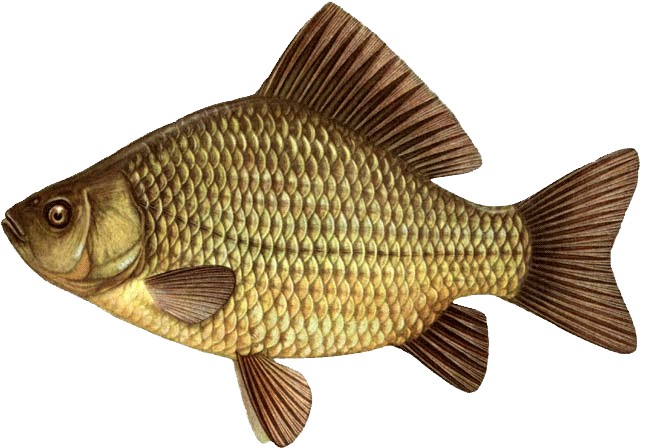 ГОЛОВА
ТУЛОВИЩЕ
ХВОСТ
ЖАБЕРНАЯКРЫШКА
ПЛАВНИКИ
ПТИЦЫ – животные тело которых 
покрыто перьями.
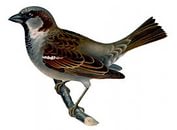 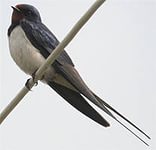 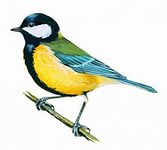 ЛАСТОЧКА
ВОРОБЕЙ
СИНИЦА
СИНИЦА
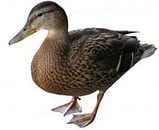 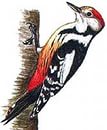 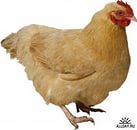 ДЯТЕЛ
ГУСЬ
КУРИЦА
СТРОЕНИЕ ТЕЛА ПТИЦЫ
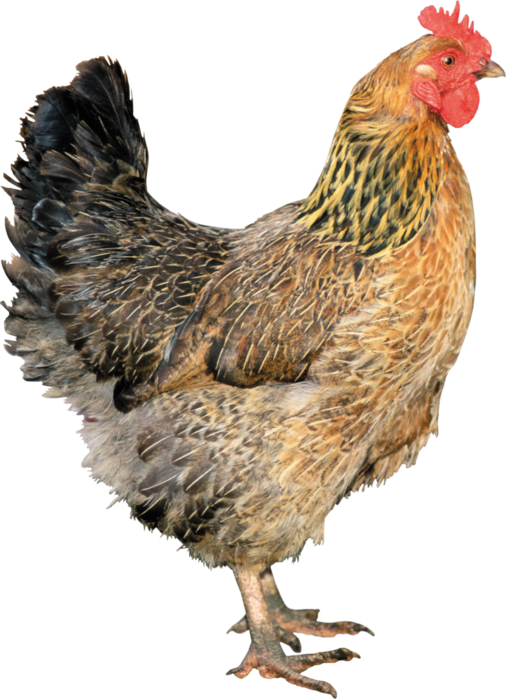 ГОЛОВА
ШЕЯ
ХВОСТ
КЛЮВ
КРЫЛЬЯ
ТУЛОВИЩЕ
НОГИ
ЗВЕРИ – животные. Тело которых покрыто шерстью. Звери выкармливают детенышей молоком. Поэтому их еще называют млекопитающими
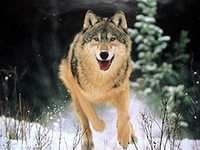 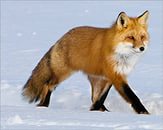 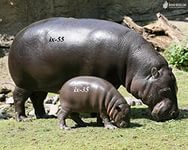 ВОЛК
ЛИСА
БЕГЕМОТ
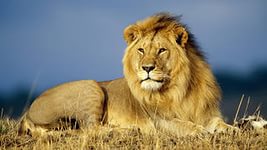 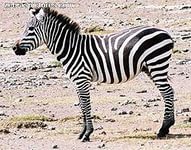 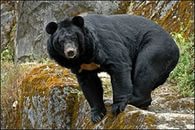 ЗЕБРА
МЕДВЕДЬ
ЛЕВ
СТРОЕНИЕ ТЕЛА  ЗВЕРЕЙ
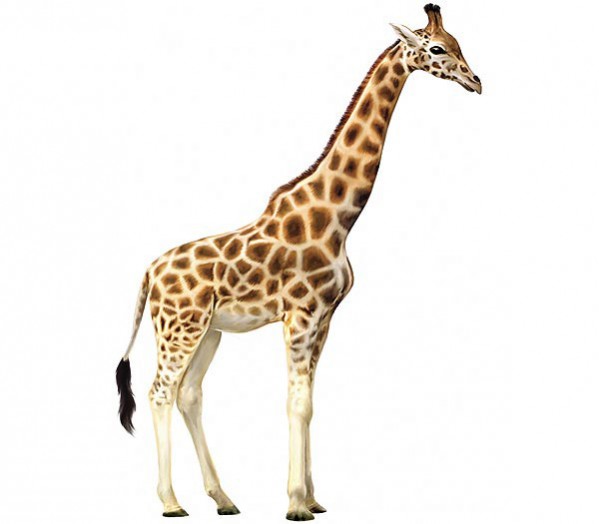 ГОЛОВА
ТУЛОВИЩЕ
ШЕЯ
ХВОСТ
НОГИ
Угадай кто это?
Вот нарядились коняшки
В полосатые тельняшки
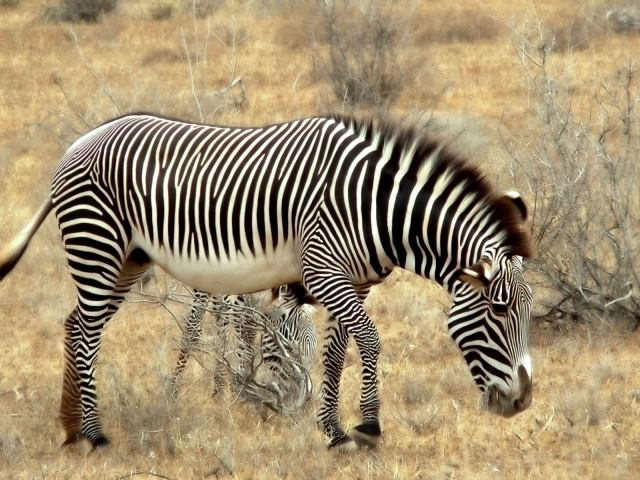 А какого цвета зебра? Черного или белого? На самом деле зебра — чёрная в белую полоску, а не наоборот, как считают некоторые. Каждая зебра имеет уникальный рисунок из чёрных и белых полос, подобно отпечаткам пальцев у человека.
Угадай кто это?
Летом ходит без дороги
Возле сосен и берёз.
А зимой он спит в берлоге,
От мороза прячет нос
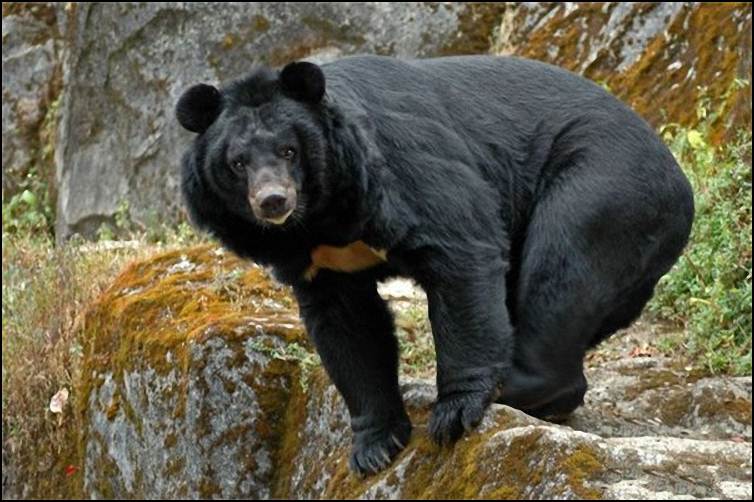 Длина бурого медведя обычно 1—2 м,  масса от 300 до 400 кг; Держится медведь обычно одиночно, самка — с медвежатами разного возраста. Активен бурый
 медведь в течение всего дня, но чаще по утрам и вечерам.
Угадай кто это?
В тишине больших болот 
Рад ребятам ………………….
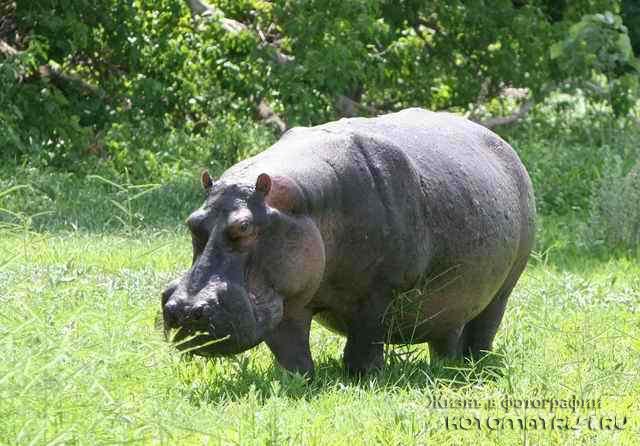 Бегемот- весит от 2000 до 4000 кг. Бегемоты также умеют быстро бегать и в определённых ситуациях могут развивать скорость до 48 км/ч.
Бегемоты хорошо приспособлены к жизни в воде. На суше они теряют много жидкости из-за потения и их кожа быстро сгорает на солнце.
Угадай кто это?
Это что за чудо - звери?
Вот как прыгают забавно.
Листья, травку обожают.
А детёнышей исправно 
В сумку на живот сажают.
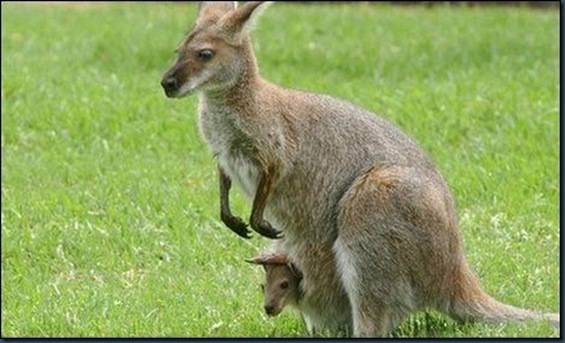 Детёныш весит при рождении меньше 1 грамма. Он самостоятельно заползает в сумку матери, она помогает ему, вылизывая «путь» в своей шерсти прямо в сумку, где детёныш припадает ртом к одному из четырёх сосков. И первое время висит на соске,
 но даже не сосёт, а молоко выделяется ему в рот действием особого мускула
Угадай кто это?
Он ходит голову задрав, 
Не потому, что важный граф.
Не потому, что гордый нрав,
А потому, что он …
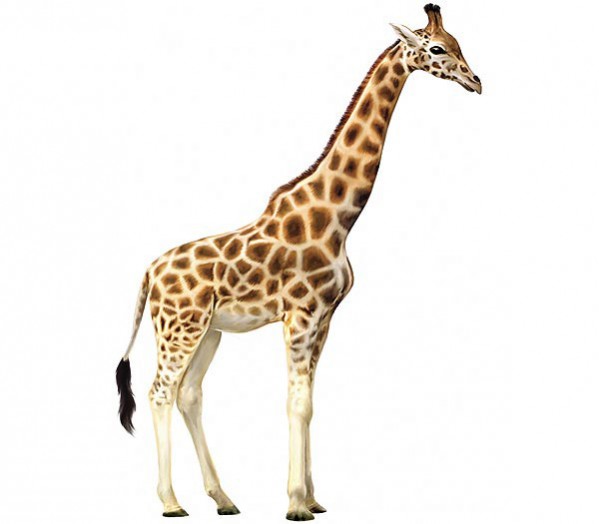 Жираф – самое высокое животное на земле. Высота его почти 6 метров, хотя туловище не больше туловища лошади. У него длинные ноги и длинная шея.
УДИВИТЕЛЬНЫЕ
 ЖИВОТНЫЕ
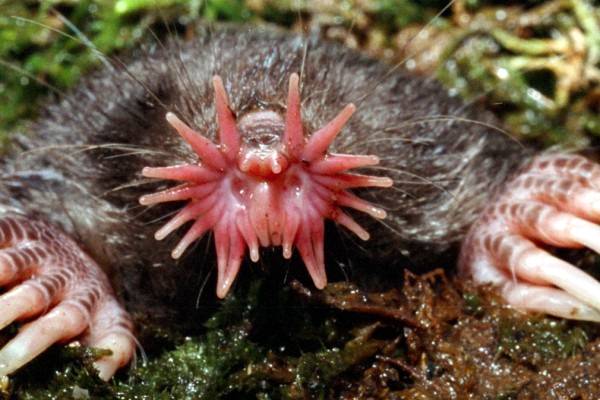 ЗВЕЗДОНОС
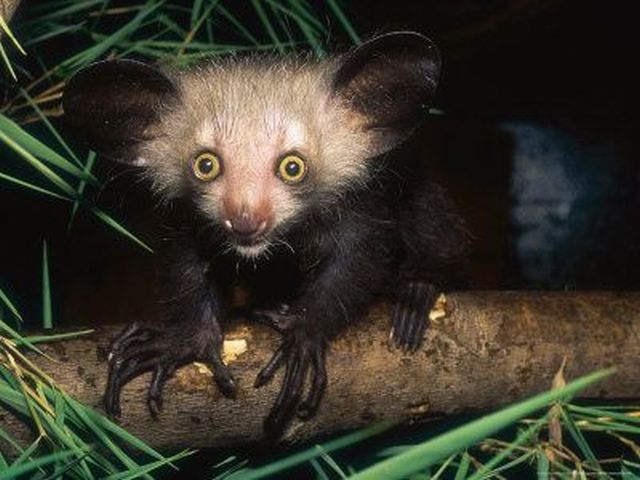 МАДАГАСКАРСКАЯ 
РУКОНОЖКА
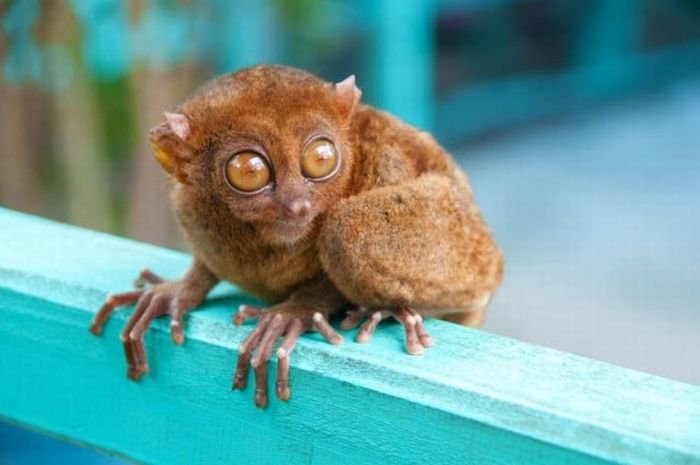 ДОЛГОПЯТ
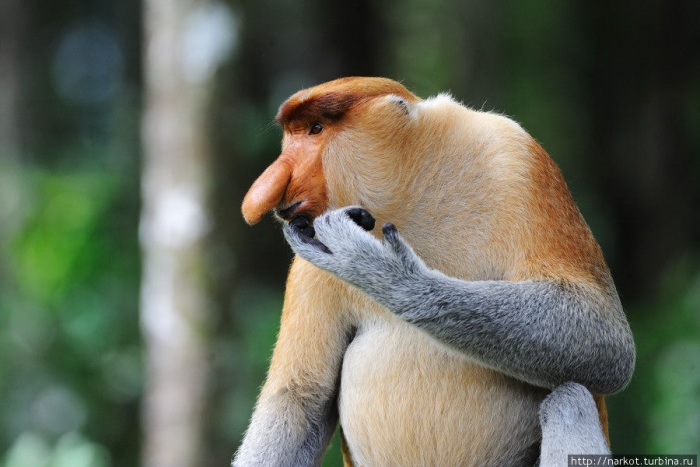 ОБЕЗЬЯНА 
НОСАЧ
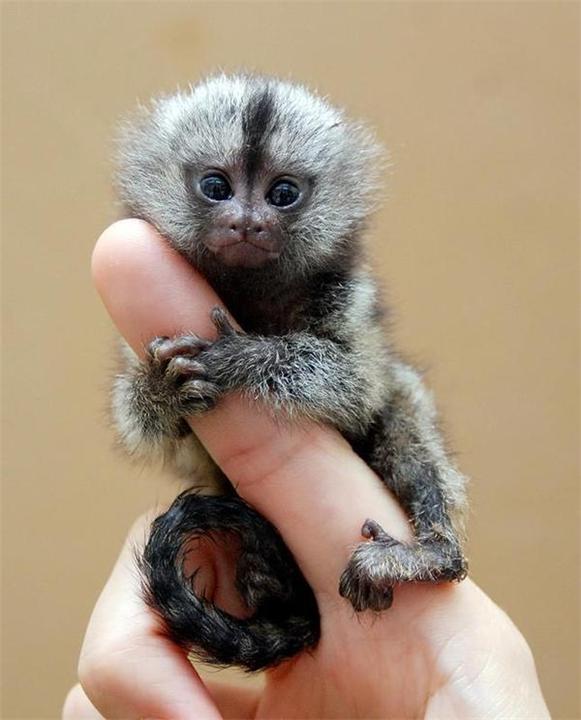 КАРЛИКОВАЯИГРУНКА
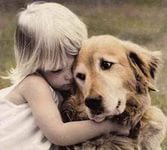 БЕРЕГИТЕ
 ЖИВОТНЫХ